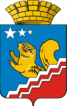 Динамика объема муниципального долга
Волчанского городского округа
млн.руб.
Муниципальный долг городского округа состоит из муниципальных внутренних долговых обязательств городского округа по бюджетным кредитам, предоставленным областным бюджетом на покрытие временных кассовых разрывов, возникающих при исполнении местного бюджета, и на осуществление отдельных целевых расходов.
Погашение долга производится в строгом соответствии с графиком погашения задолженности.